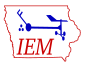 Mesonet Updates
Daryl Herzmann
@akrherz
28 September 2022
Who am I and Why am I here?
Hi I’m daryl! I’m staff in Agronomy with a BS in Meteorology.
I’m the proprietor of the IEM website.
All y’all are supposed to be directly in my wheelhouse for website users to support!
I was told there was free food.
AP Photo
What is going on here?https://mesonet.agron.iastate.edu
For past 21 years, I’ve implemented about 95% of the requests made of me for weather / climate products + data.
Unmitigated website feature sprawl with ~150 apps, ~30 download portals, and ~230 automated plotting apps.
To atone for these sins, I promptly answer all the emails I get. (GOTO step 1)
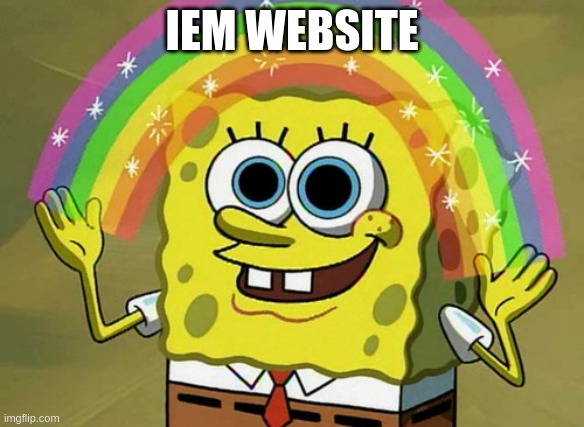 Horrible Self Own.So I need to spend an hour with a Powerpoint to explain how to use a website in the year 2022?
30,000 foot view of IEM
Other states have a University/State “Mesonet” with staff (gasp), deployed equipment, and research programs. 
ISU has a “Soil Moisture Network”, which is a quasi mesonet, some call it the mesonet, but it is not what the IEM is!
Data from the Soil Moisture Network is found on the IEM website, along with everything else under the sun! To make things fun and confusing.
Augh daryl!I just want to know how much itrained and if we are above orbelow average for GDDs.
Tenor.com
TELL ME RAINFALL AND GDDs!
Do you know what you are asking for?
What is average/normal, are they even the same?
What are your accuracy requirements?
What variability are you attempting to explain?
Tenor.com
Speaking of Variability….
ISU “Tall Towers” 1 second interval Wind Speed [mps]
This entire plot is just 1 minute of data!
Two sensors at same height, mounted at different directions on the tower. We also have 20 Hz data 
Precipitation Variability
Iowa Flood Center experiment with tipping buckets 3 feet apart
Found some cases of noticeable differences between these two gauges
In general case, which gauge is right? 
http://iowafloodcenter.org/notes-from-the-field-rain-gauges/
Temperature Variability
Subtle topography / elevation changes make a difference!
Similar to wind, one second plots sometimes show rapid temperature fluctuations
Urban Heat Islands impact temperature representativity
Photo: Dr Elywnn Taylor
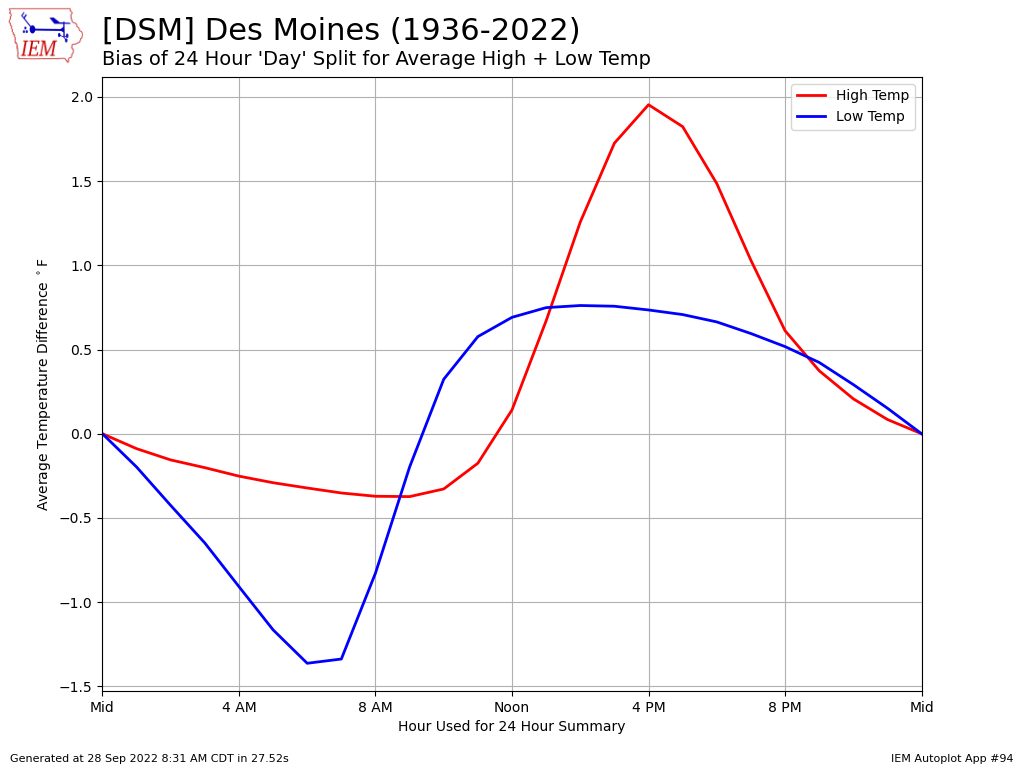 Web Link #94
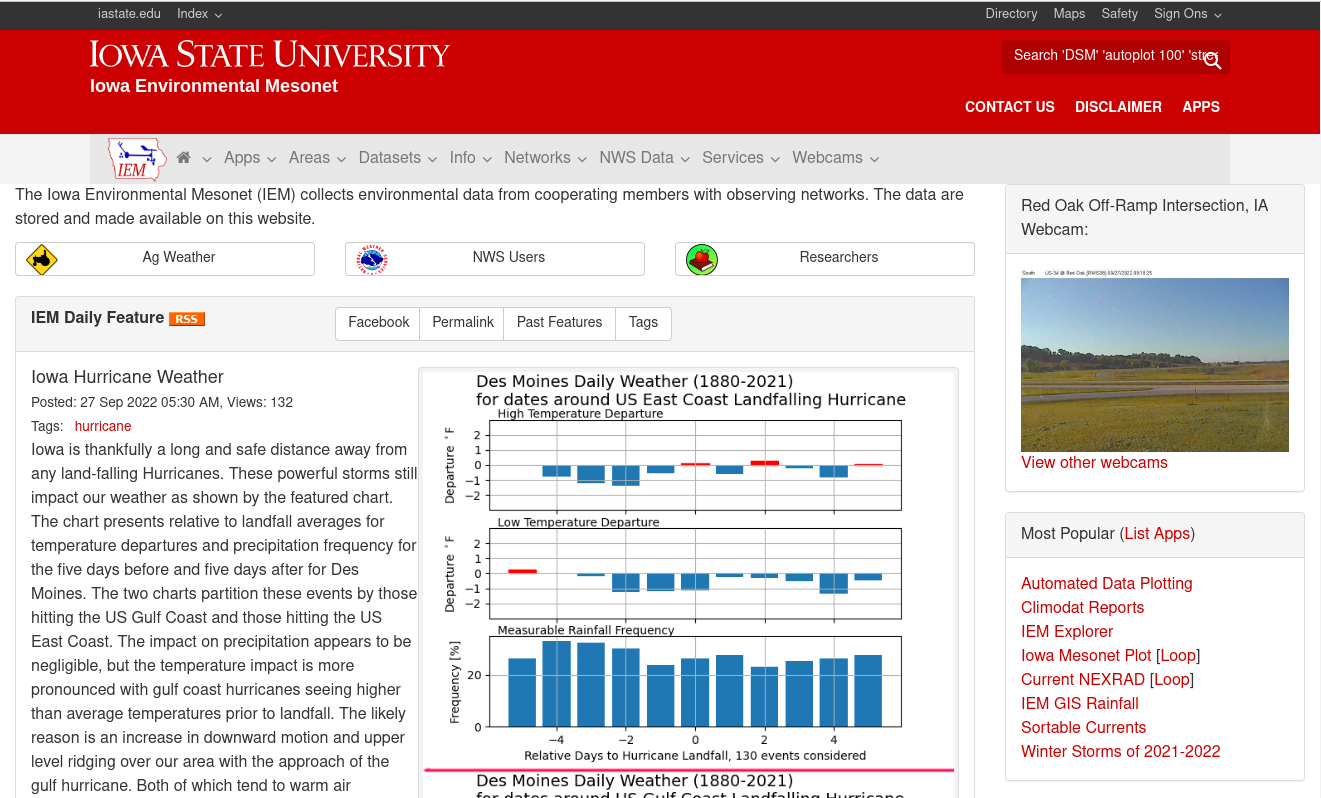 Plugging my IEM Daily Feature
Highlights something hopefully relevant each day
RSS Feed if you don’t want to check website daily, also view past features
Often links to IEM app that generated the plot, so you can tweak, download raw data
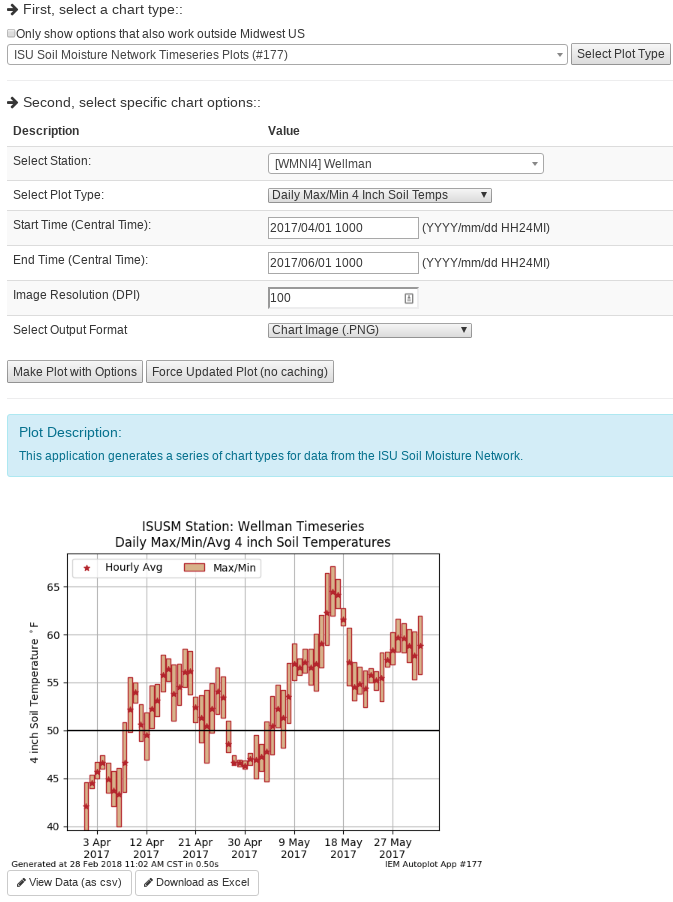 IEM Auto Plotting
Select Plot Type
Select Plot Options
Description
Custom Generated Plot
Download Raw Data (Excel)
Which network should I use?
How do I find my closest station within a given IEM network?
IEM -> Info Tab -> Station Data + Metadata
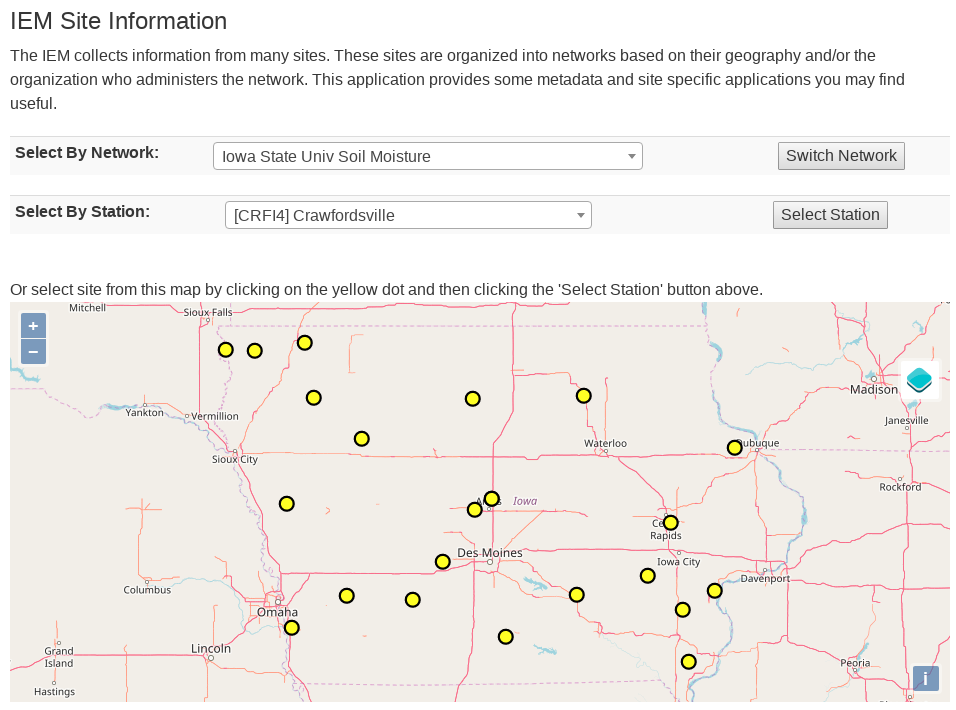 Some Weather Variables to Monitor
Growing Degree Days
Temperatures
Soil Moisture/Temperature
Precipitation
Wind
What are Growing Degree Days (GDD)?
Example 1
High 90
Low 48
GDD: (90 86 + 48 50)/2 – 50 = 18

Example 2
High 40
Low 32
GDD: (40 50 + 32 50)/2 – 50 = 0
Web Link #9
Web Link #108
Web Link #179
Web Link #7
Some Weather Variables to Monitor
Growing Degree Days
Temperatures
Soil Moisture/Temperature
Precipitation
Wind
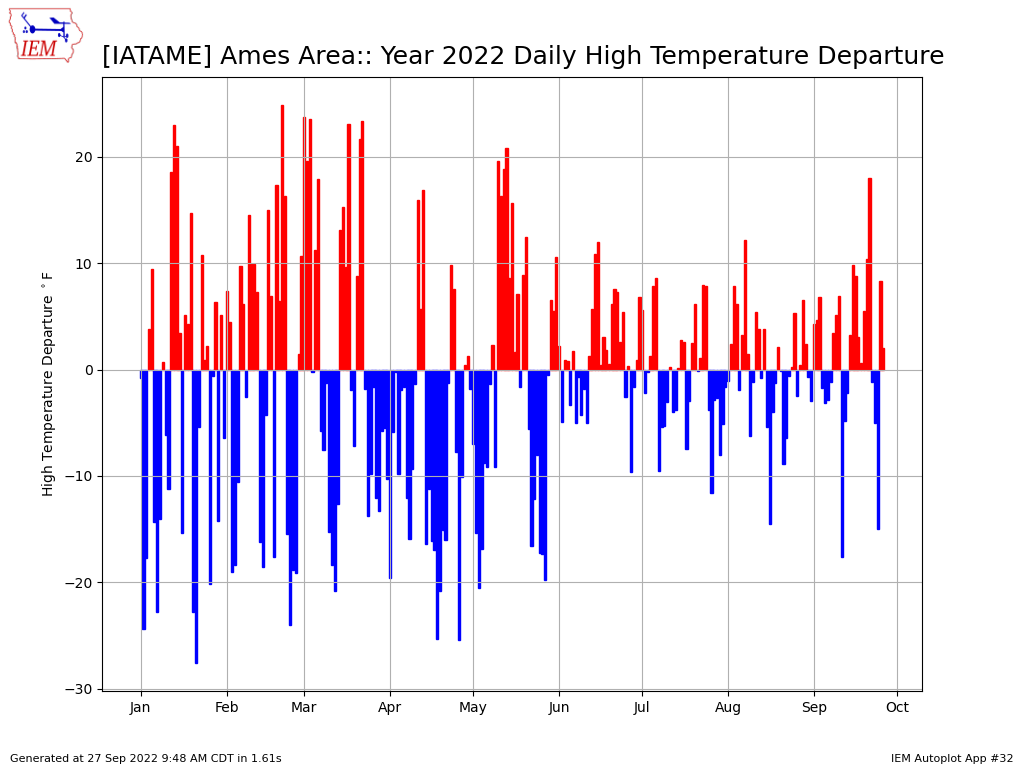 Web Link #32
Web Link #23
Web Link #93
Some Weather Variables to Monitor
Growing Degree Days
Temperatures
Soil Moisture/Temperature
Precipitation
Wind
Web Link #177
Web Link
Web Link #177
Some Weather Variables to Monitor
Growing Degree Days
Temperatures
Soil Moisture/Temperature
Precipitation
Wind
Web Link #84
Web Link #108
Some Weather Variables to Monitor
Growing Degree Days
Temperatures
Soil Moisture/Temperature
Precipitation
Wind
Web Link #173
February vs August Wind Rose
Web Link
OK, enough of my rambling…. Questions?https://mesonet.agron.iastate.edu“Info” Tab -> Presentations
Twitter: @akrherz
akrherz@iastate.edu
515-451-9249